语
文
地
五
园
人教版·二年级上册
站
识
字
加
油
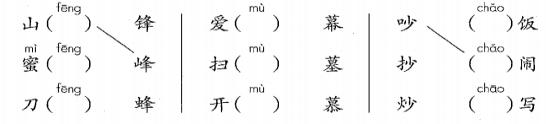 教师点拨：“蜜”字是虫子旁，右边虫子旁的字是“蜂”，所以“蜜——蜂”；“锋”金字旁，与金属有关，左边与金属有关的是“刀”，所以“刀——锋”；“幕”巾字底，与布有关，开幕就是拉开幕布，所以“开——幕”；“墓”就是墓地的意思，扫墓就是在碑墓前举行纪念活动,以表示对亡人的崇敬与怀念之情。所以“扫——墓”；本组剩余的只有“爱——慕”；做饭需要火，所以“炒——饭”；写字需要手，所以“抄——写”。
我
会
认
fēng
mì
fēng
mù
sǎo
扫
锋
蜜
蜂
幕
mù
mù
chāo
chǎo
抄
炒
墓
慕
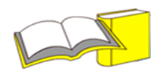 利用工具书，结合上下文理解下列词语的意思。
爱慕：
刀锋：
喜欢羡慕。
刀刃；刀尖。
读句子，注意加横线的词语，再仿照例子把下面的句子说具体。
◇细长的葫芦藤上长满了绿叶，开出了几朵雪白的小花。
◇茂密（mào mì）的枝（zhī）叶向四面展开，就像搭起了一个个绿色的凉棚。
点拨：先把例子读明白，例子中加点的词语都是形容词，因此填空的时候也必须是形容词，然后考虑，形容天空、气球、池塘、荷花的哪些词语比较合适，就填哪些词语。
参考答案：蓝蓝的天空飘着五颜六色的气球。 大大的池塘开满美丽的荷花。
提
示
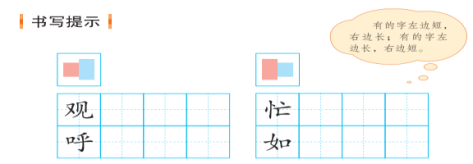 书
写
点拨：有的字左边长，右边短，有的字左边短，右边长。 “忙、如”这两个字是左边长，右边短。“观、呼”两个字是左边短，右边长。在书写左右结构的字时，左右部分均匀分布在竖中线的两侧。
jiāng xuě
江雪
                                         táng   liǔ zōng yuán
             （唐）柳宗元
    qiān shān niǎo fēi jué ，wàn jìng rén zōng miè 　　
   千山鸟飞绝，万径人踪灭。
 gū zhōu suō lì wēng ，dú diào hán jiāng xuě
   孤舟蓑笠翁，独钓寒江雪。
累
日
积
月
作者介绍： 
    柳宗元（773年－819年），字子厚，
唐代河东（今山西运城）人，杰出诗人、
哲学家、儒学家乃至成就卓著的政治家，
唐宋八大家之一。著名作品有《永州八
记》等六百多篇文章，经后人辑为三十
卷，名为《柳河东集》。
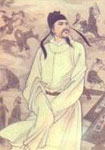 江雪
　　     （唐）柳宗元
　　千山鸟飞绝，万径人踪灭。
　　孤舟蓑笠翁，独钓寒江雪。
绝：无，没有。
万径：虚指，指千万条路。
孤：孤零零。
人踪：人的脚印。
蓑笠：蓑衣和斗笠　
笠：用竹篾编成的帽子。
独：独自。
诗意：所有的山，飞鸟全都断绝；所有的路，不见人影踪迹。江上孤舟，渔翁披蓑戴笠；独自垂钓，不怕冰雪侵袭。
赏析： 
    诗人只用了二十个字，就描绘了一幅幽静寒冷的画面：在下着大雪的江面上，一叶小舟，一个老渔翁，独自在寒冷的江心垂钓。诗人向读者展示的，是这样一些内容：天地之间是如此纯洁而寂静，一尘不染，万籁无声；渔翁的生活是如此清高，渔翁的性格是如此孤傲。
骑驴（qí  lǘ）
一位老爷爷和他的孙子骑着一头小毛驴,到北村去找朋友。    刚出村子,迎面走来一个中年人.他自言自语地说：“两个人骑一头小驴,快把驴压（yā）死了!”老爷爷听了,立刻（kè）下来,让孙子一个人骑,自己在旁边走。    没走多远,一个老人看见了,摇摇头说：“孙子骑驴,让爷爷走路,太不尊敬（zūn jìng）老人了!”老爷爷连忙叫孙子下来,自己骑上去。    又走了不远,一个孩子看见了,很生气的说：“没见过这样的爷爷,自己骑驴,让孙子跟在他后边跑.”老爷爷赶紧下来,和孙子一同走。    他们来到北村,几个种菜的看见了,说：“有驴不骑,多笨哪!”    老爷爷摸（mō）着脑袋,看看孙子,不知道怎么做才好。
读
我
爱
阅
理解词语
尊敬：尊崇敬重。
立刻：马上;立即。
农夫：旧时称呼干农活的男子。
梳理结构
爷孙俩骑着毛驴到北村找朋友
听了中年人的话——孙子一人骑驴
听了老人的话——爷爷一人骑驴
听了孩子的话——爷孙都不骑驴
听了几个农夫的话——爷爷不知道
                    如何做才好
做事要有主见
骑驴
才不会别人左右
感知内容
《骑驴》这个故事讲的是爷孙俩骑着小毛驴到北村去找朋友，途中遇到一个中年人，听了他的话爷爷下来，让孙子骑，接着遇到一个老人，听了老人话，爷爷一人骑，接着听了孩子话两人都不骑了，人后听了农夫的话后，爷爷彻底不知道自己该怎样做了。这个故事告诉我们做什么事情都要有主见，应该坚持自己的想法，不能人家说什么，自己就信什么，结果什么事都做不好。